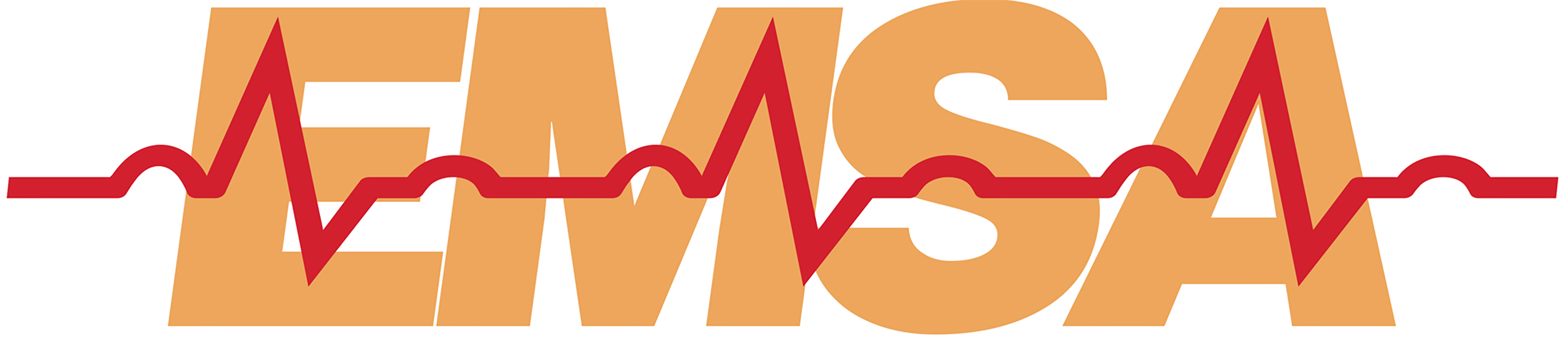 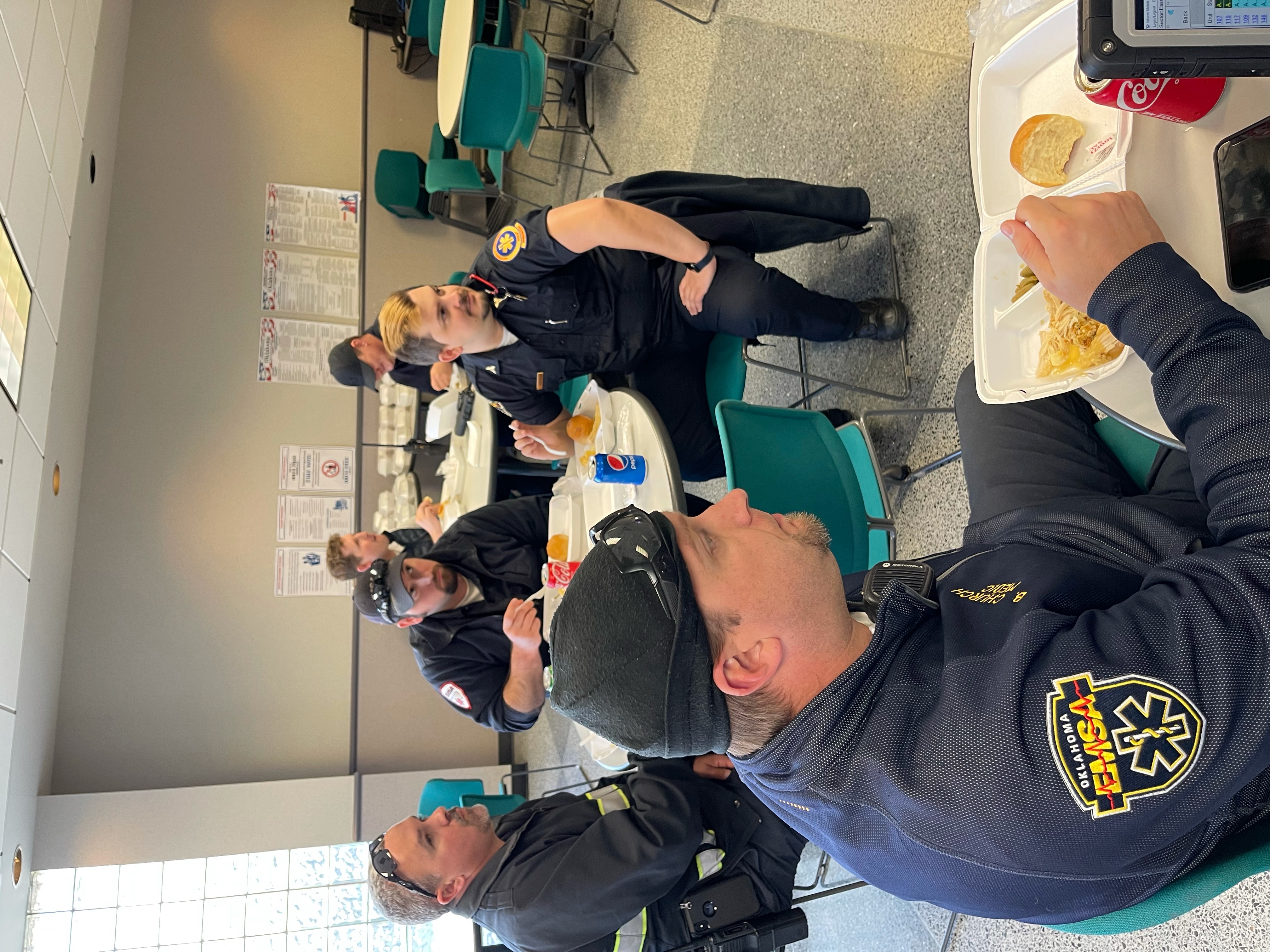 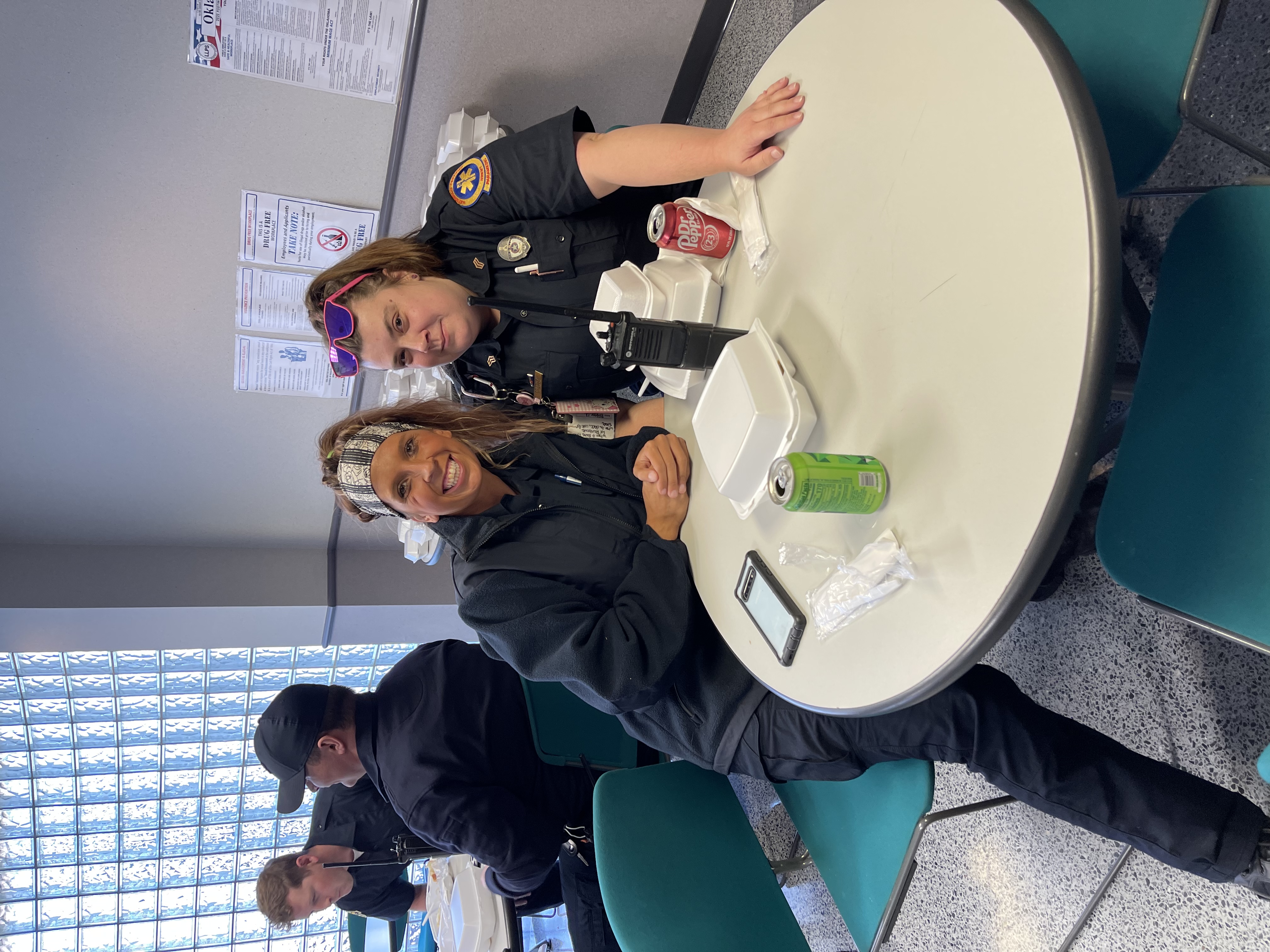 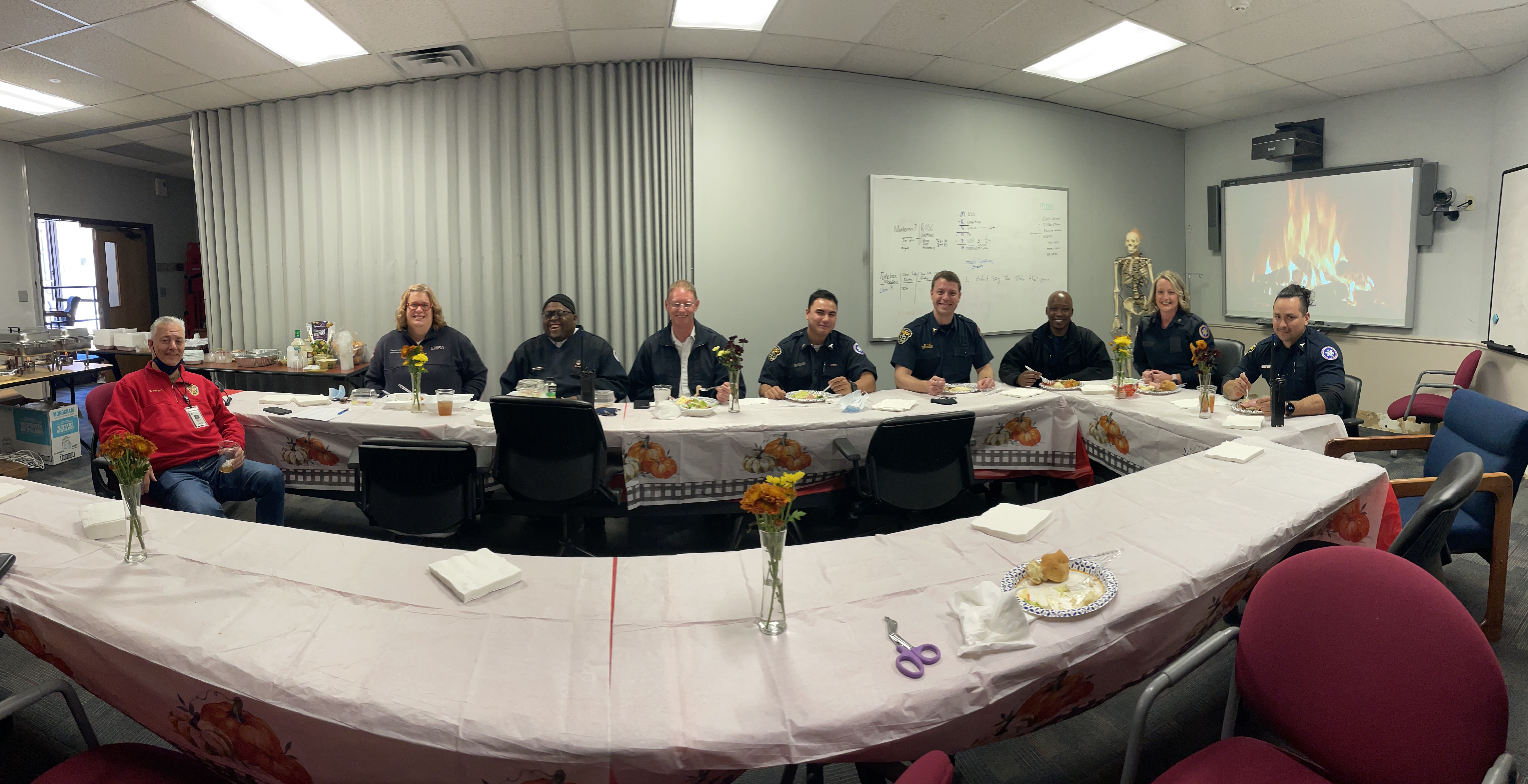 Operational Compliance ReportNovember 2021
Frank Gresh
Chief Information Officer
November 2021 Compliance Summary – Combined
Exclusions
Exclusions